Reactors: A Case for Predictable, Virtualized 
Actor Database Systems
Vivek Shah ,  Marcos Antonio Vaz Salles
University of Copenhagen (DMS@DIKU)
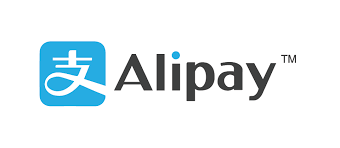 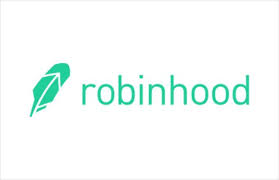 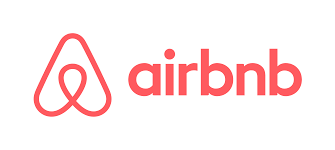 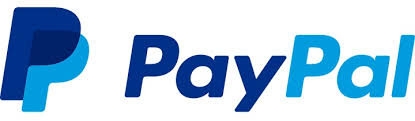 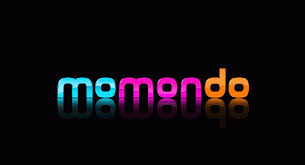 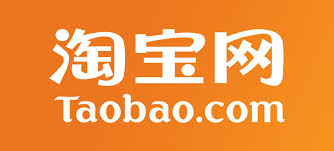 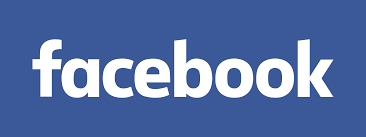 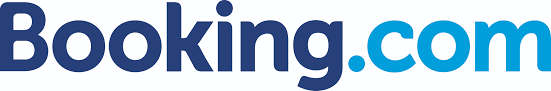 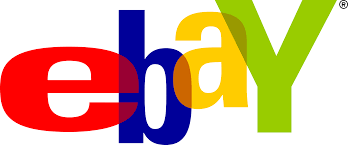 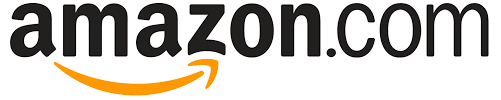 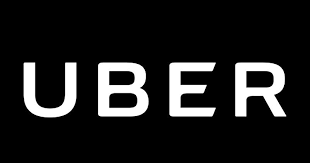 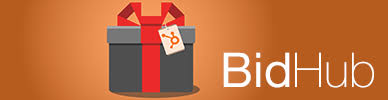 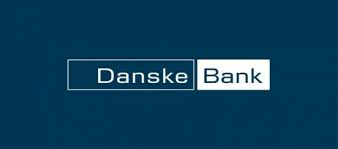 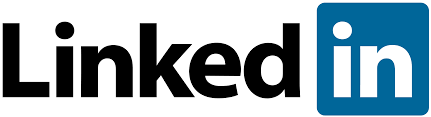 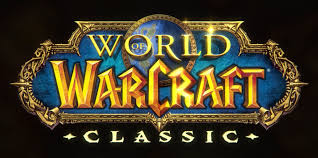 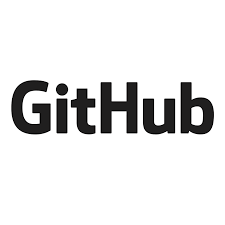 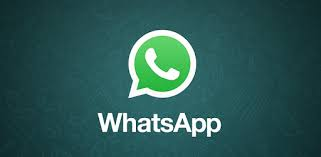 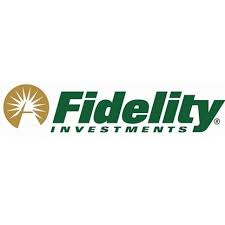 Increasing NEW oltp application diversity
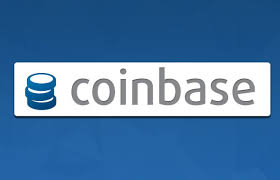 2
[Speaker Notes: The growth of web and mobile computing devices has altered the landscape of classical OLTP processing applications. This class of new OLTP applications now include various new evolving domains such as MMORPG, online trading applications, evolving retail platforms, digital exchange applications, online bidding applications, payment gateways, social networking applications, e-commerce applications, collaborative editing platforms.]
NEW OLTP APPLICATION TRENDS
Increasing complexity of application logic
Latency is critical
Scalability matters
3
[Speaker Notes: This new class of OLTP applications exhibit properties which bear resemblance to classic OLTP applications in their need for performance demands. However, they are exhibiting increasingly complexity of application logic that interacts with data owing to application diversity. The examples of growing application logic ...]
optimizing for latency in new oltp applications
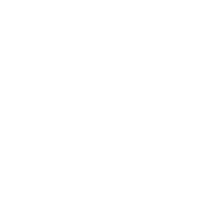 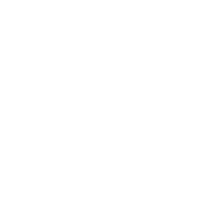 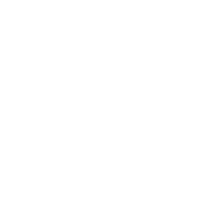 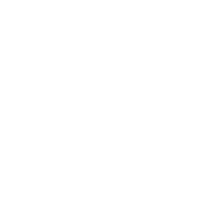 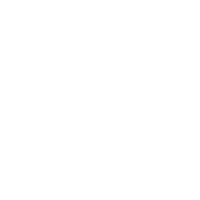 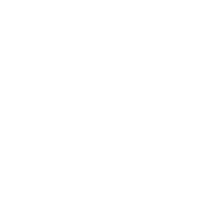 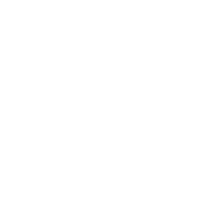 Client
Application Server
Database server
4
[Speaker Notes: Discuss how stored procedures in the database are key for performance of new OLTP applications]
NEW OLTP DATABASE TO THE RESCUE
Modern hardware is fast evolving

New OLTP databases are being re-designed to harness their performance
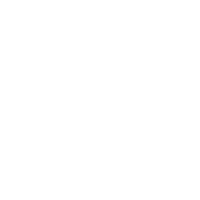 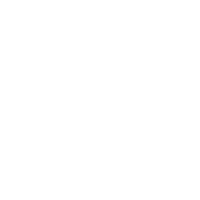 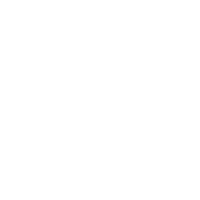 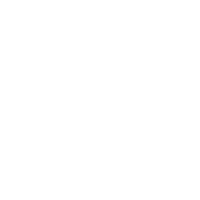 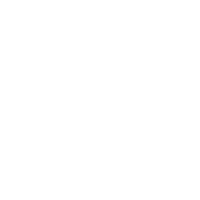 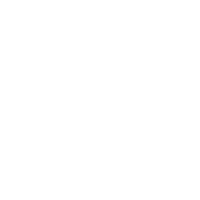 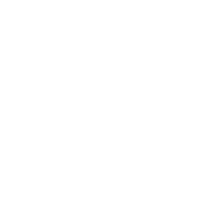 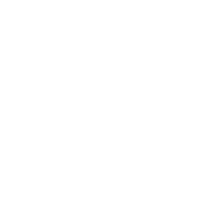 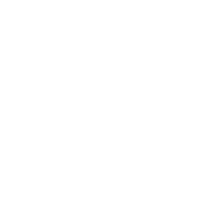 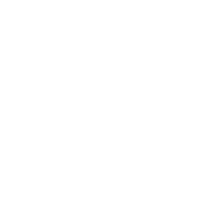 Is the programming interface of  stored procedures good enough ?
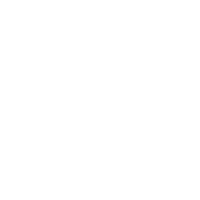 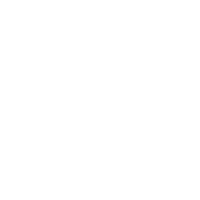 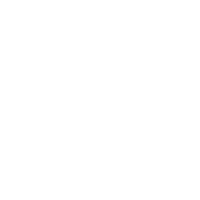 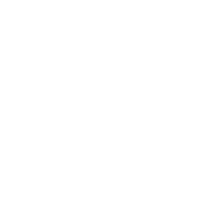 5
[Speaker Notes: Elaborate]
When are stored procedures not good enough?
Data partitioning not enough
Require modularity and isolation
Software Engineering Challenges
Performance Challenges
Leverage locality & intra-procedure parallelism
Need abstractions to reason about performance
Need low-level control over deployment
6
Actor programming models are desirable
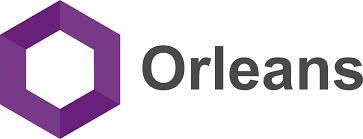 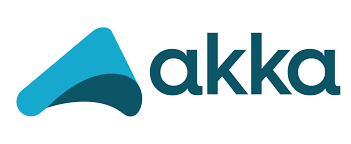 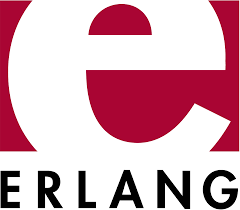 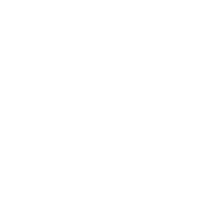 Modularity
Asynchronicity
Concurrency
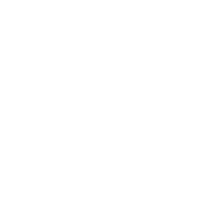 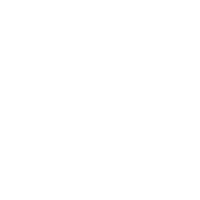 7
Actor relational databases
Relational 
     Databases
Actor
 Runtimes
??
8
How can we integrate actor programming models in modern relational databases with high performance?
9
Talk outline
Motivation / Problem Statement
2.   Relational Actor Programming Model (Reactor)
3.   Relational Actor Database System (ReactDB)
4.   Evaluation
10
2.
Relational actor programming model (REACTOR)
11
Simplified bitcoin exchange application
settlement_risk
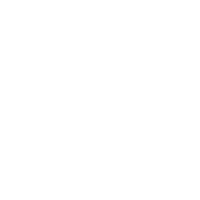 providers
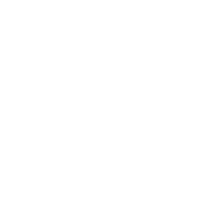 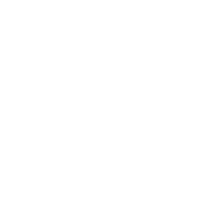 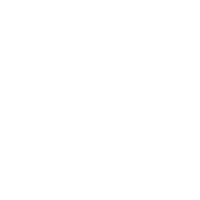 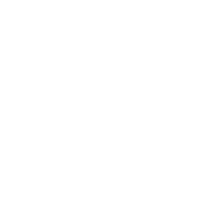 Providers
orders
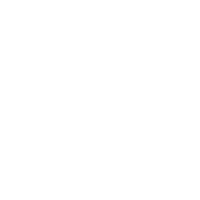 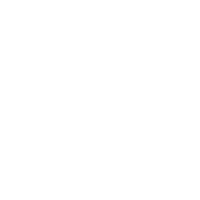 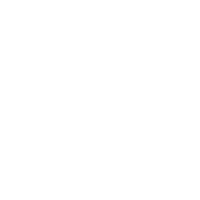 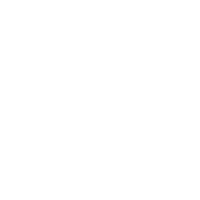 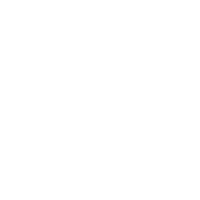 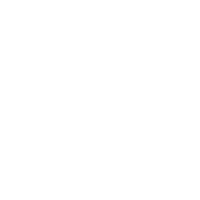 Wallets
12
What is a Reactor?
A reactor is an application-defined actor encapsulating state as relations
Concurrent (Single-threaded)
Isolated
Reactor Type
Schema + Methods
Reactor Instance
Type + Unique name assigned by the programmer
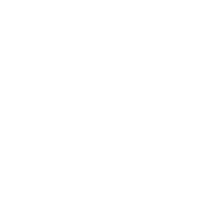 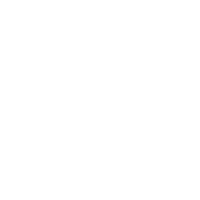 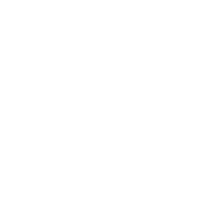 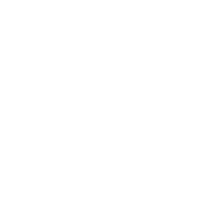 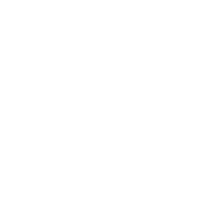 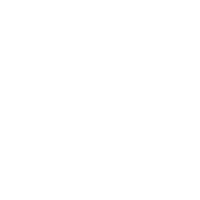 13
Examples of reactor types and instances
reactor Provider {  Relation orders {    wallet int,    value float,    settled char(1)  }  Relation provider_info {    risk float,    time timestamp,    window interval      };





}
float sim_risk(exposure) { … }
  float calc_risk(p_exposure){ … }   void add_entry(wallet, value){ … }
Name: XBIT_US
Name: CBIT_DK
Name: OneEx
14
Declarative queries within a reactor
Declarative queries to access isolated relational state within a reactor
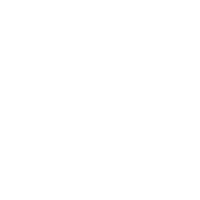 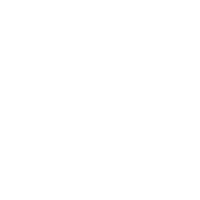 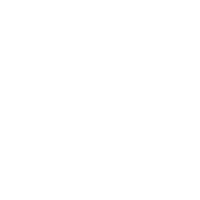 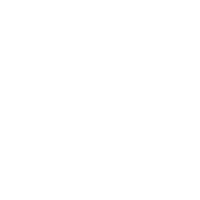 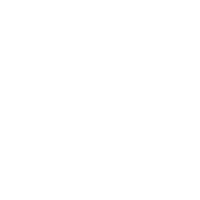 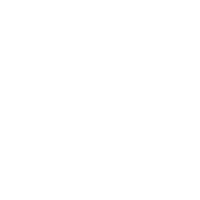 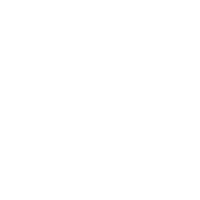 Relational
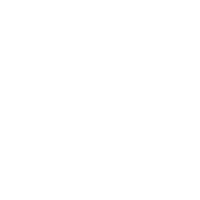 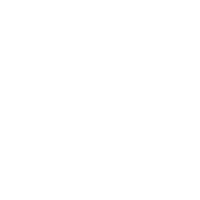 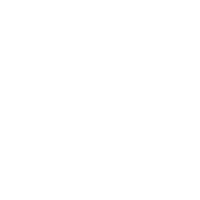 Key/Value
Require modularity and isolation
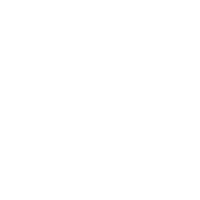 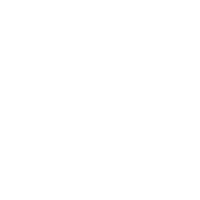 Hybrid
[Speaker Notes: Add tuple vs relational databases]
Declarative queries within a reactor
reactor Provider {  Relation orders { wallet int, value float, settled char(1) };  Relation provider_info { risk float, time timestamp, window interval }; 
   float calc_risk(p_exposure){







  }   void add_entry(wallet, value){     } }
SELECT SUM(value) INTO exposure FROM orders WHERE settled = 'N';    if exposure > p_exposure then abort;    SELECT risk, time, window INTO p_risk, p_time, p_window FROM provider_info;    if p_time < now() - p_window then      p_risk := sim_risk(exposure);    UPDATE provider_info SET risk = p_risk, time = now();    end if;    return p_risk;
Exposure of a provider within threshold, risk simulated
INSERT INTO orders VALUES (wallet, value, ‘N’);
16
[Speaker Notes: Add tuple vs relational databases]
Communication with reactors
Leverage locality & intra-procedure parallelism
Communication across reactors using asynchronous function calls by specifying reactor names
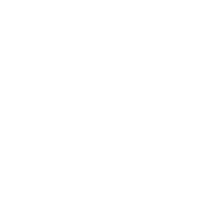 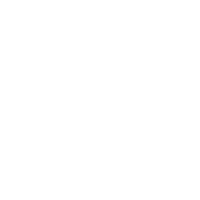 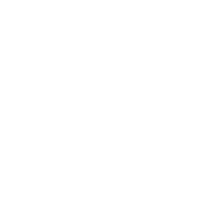 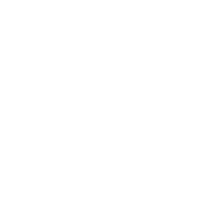 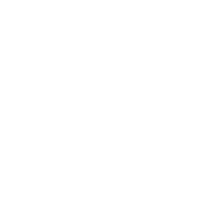 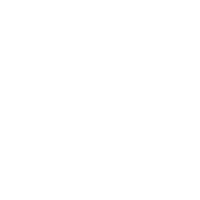 Need abstractions to reason about performance
Async method invocation
Future 
result
Invocation:-
fut_res := fn(params) on reactor_name;

Synchronization:-
fut_res.get();
Require modularity and isolation
17
Communication with reactors
Total simulated risk across providers within threshold
18
Automatic synchronization with reactors
Method invocation on the same reactor are synchronous despite the asynchronous communication model.

Parent method completes only when its children methods finish
Client
A
B
C
D
E
F
G
19
[Speaker Notes: Change crosses to some other bullet mark]
Reactors provide transactional guarantees
All-or-nothing atomicity
Durability 
Serializability guarantees
Unsafe program executions  are aborted
Formalized equivalence to classical transactional model
A
B
A
B
A
B
C
D
20
[Speaker Notes: Change crosses to some other bullet mark]
3.
In-memory actor relational database system (ReactDB)
21
In-memory database architecture design problem
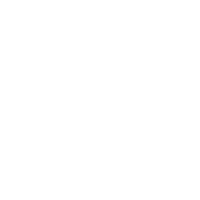 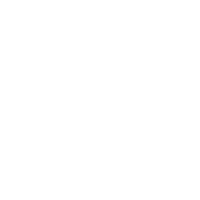 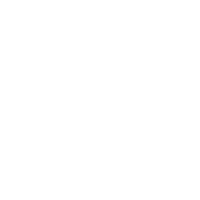 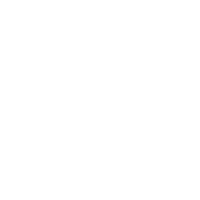 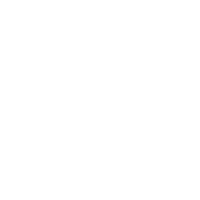 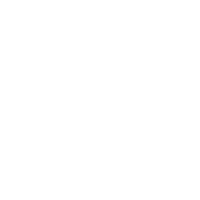 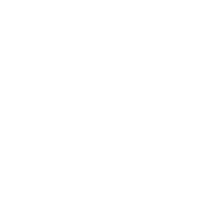 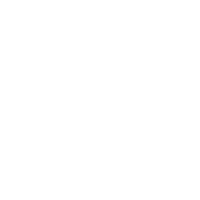 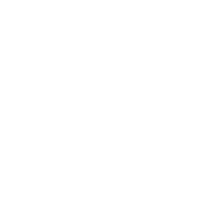 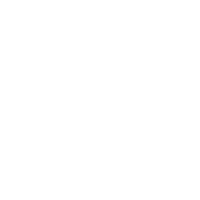 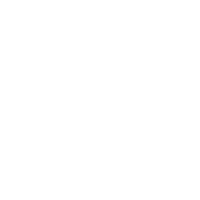 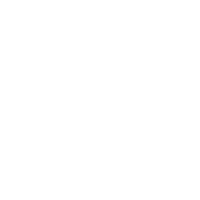 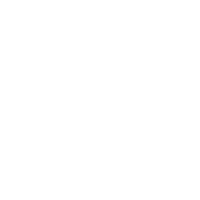 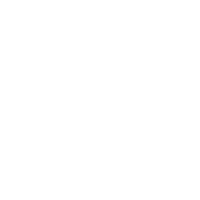 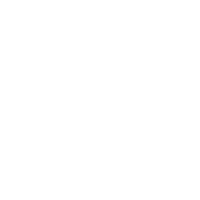 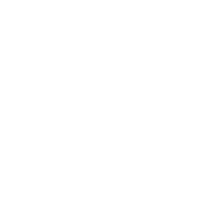 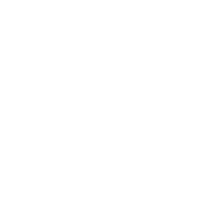 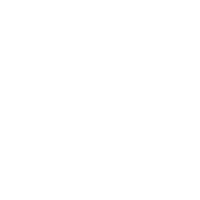 …..
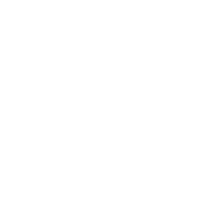 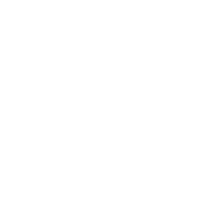 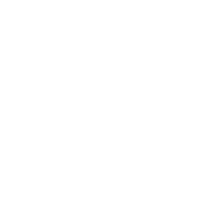 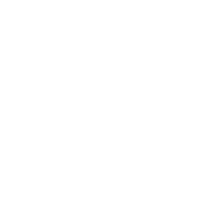 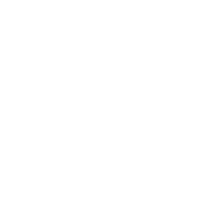 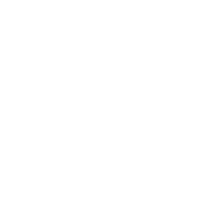 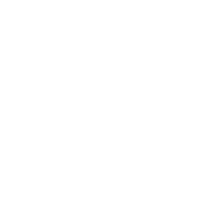 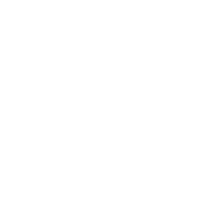 Reactors
Multi-core machine with large main memory
How do we map a set of reactors to the compute and memory resources of a large multi-core machine?
22
Delegate to operating system abstractions
Each reactor is a process vs each reactor is a thread
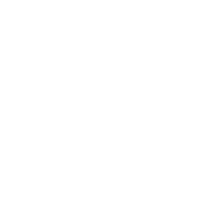 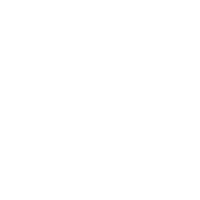 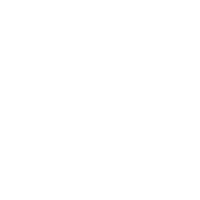 Lack of scheduling flexibility and control
Overheads
23
ReactDB architecture building blocks
Transaction Executors
Abstracts a physical core
Containers
Abstracts a set of physical cores and the memory shared by them
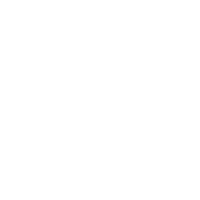 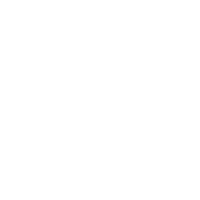 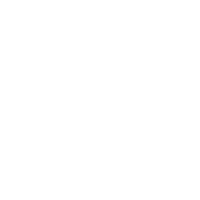 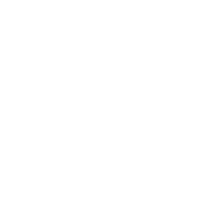 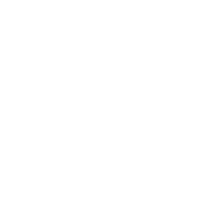 24
How do we map a set of reactors to the compute and memory resources of a large multi-core machine?
Map transaction executors to containers (many to one)
Map reactors to transaction executors
(many to many) such that a reactor belongs to one container only
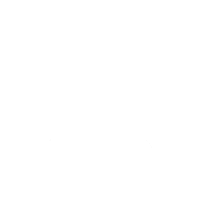 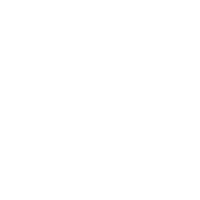 Need low-level control over deployment
Specified manually at deployment time
25
Multi-core machine
Container
Container
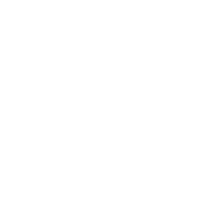 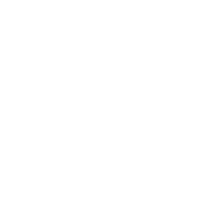 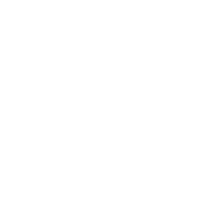 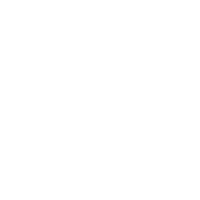 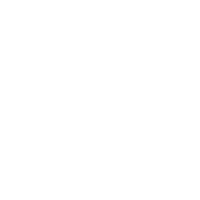 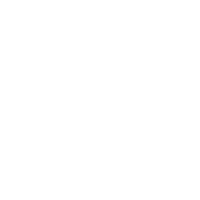 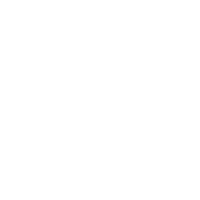 TransactionExecutor
TransactionExecutor
ReactDB
Architecture
Container
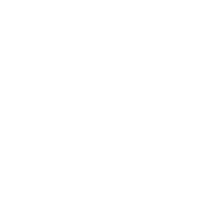 Request
Queue
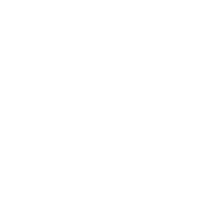 Request
Queue
Transaction Coordinator
Container
Transport Driver
Transaction Router
26
ReactDB deployments
Container
Container
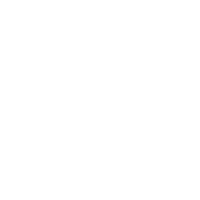 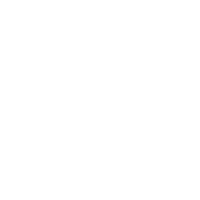 Transaction
Executor
(A,B)
Transaction
Executor
(C,D)
Simple Router
Simple Router
shared-nothing
27
ReactDB deployments
Container
Container
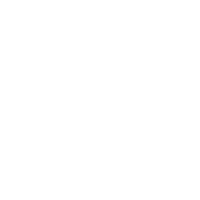 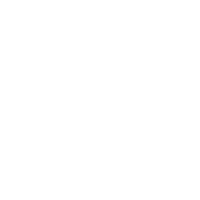 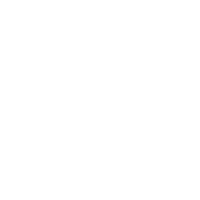 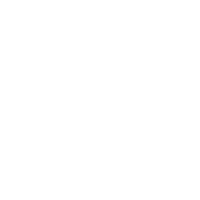 Transaction
Executor
(A,B)
Transaction
Executor
(C,D)
Transaction
Executor
(A,B,C,D)
Transaction
Executor
(A,B,C,D)
Affinity based Router
Load Balancing Router
shared-everything
shared-everything
-with-affinity
-without-affinity
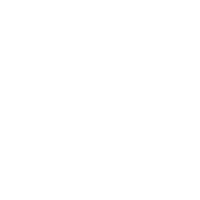 Hybrid deployments possible, not explored in this work
28
ReactDB implementation overview
Thread Management in Transaction Executors
Threadpool uses cooperative multitasking
Minimize context switches
Configurable multi-programming level
Maximize resource utilization
29
ReactDB implementation overview
Concurrency Control
Single Container
OCC protocol (Silo, [Tu et al. 2013])
Synchronous execution to leverage shared memory
Multi-Container
OCC + 2PC protocol
Asynchronous execution across containers
Storage Layer
Relations of all reactors in a container stored as primary indices (Masstree [Mao et al. 2012]) in memory
Durability not implemented yet
30
4.
Evaluation of Reactors and ReactDB
31
Can we really leverage asynchronicity for performance gains in new oltp using reactors and ReactDB ?
32
Experimental setup
Workload : Bitcoin exchange  auth_pay program
Deployments
shared-everything-with-affinity container -> sequential 
shared-nothing containers
Parallel exposure calculation followed by sequential risk calculation -> query-parallelism
Fully parallel exposure and risk calculation (as shown in example code before) -> procedure-parallelism
33
Experimental setup
Machine with 2X AMD Opteron 6274 with 8 cores@2.1 GHz, L1i 64 KB, L2 2MB, L3 shared 6 MB, 125 GB RAM, 64 bit Linux 4.1.15

1x Exchange reactor, 15X Provider reactors (30,000 orders per of which 800 latest orders used for exposure calculation)

Varying complexity of sim_risk by random number generation

Single worker to generate the workload
34
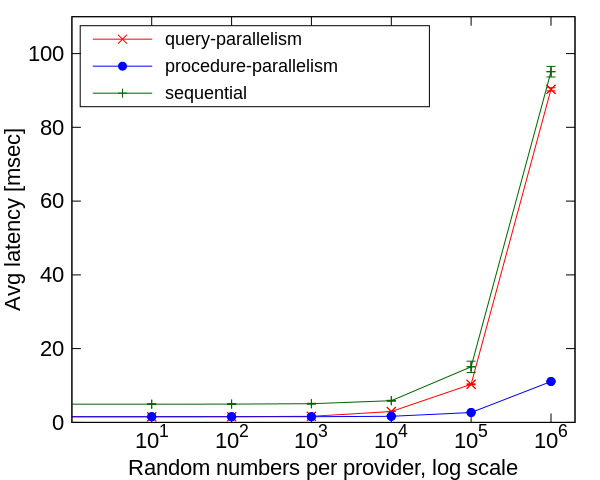 Asynchronicity gains manifest with increasing parallelizable application logic
35
What about the effect of load on gains from asynchronicity ? 

Can db architecture virtualization help ?
36
Experimental setup
Machine Setup
Machine with 2X AMD Opteron 6274 with 8 cores@2.1 GHz, L1i 64 KB, L2 2 MB, L3 shared 6MB, 125 GB RAM, 64 bit Linux 4.1.15
Workload
100% TPC-C new-order augmented with artificial delay of 300 - 400 𝜇sec to simulate stock replenishment analytics per warehouse
Implemented by modeling a warehouse as a reactor
Deployment
shared-nothing vs shared-everything-with-affinity
Scale factor of 8, varying workers to simulate load on the database
37
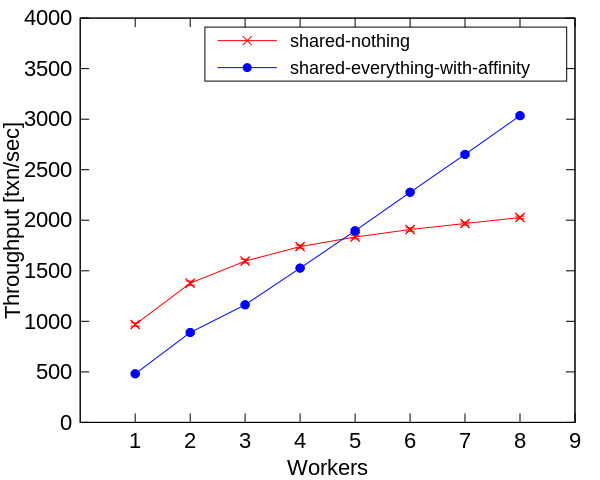 asynchronicity gains offset by queuing

shared-nothing deployment best at low load

cross over happens much earlier without delay @2 workers
Asynchronicity gains diminish with increasing load
38
More in the paper
39
Conclusion
NEW OLTP + modern databases -> Needs rethink of the existing stored procedure programming model
Reactor programming model marries actor programming construct with relational data model and querying
ReactDB leverages the Reactor programming model and a containerization mechanism to allow control of database architecture at deployment time
thanks!
Poster session tomorrow at 16:00
40
thanks!
Any questions?

You can find me at
http://www.diku.dk/~bonii
@bonivivek
bonii@di.ku.dk
41